Lenguaje Algebraico. Polinomios
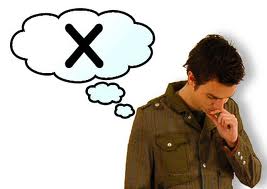 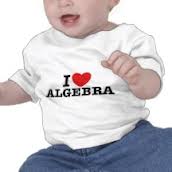 JUEGO DE ADIVINANZAS
Ejercicio 1
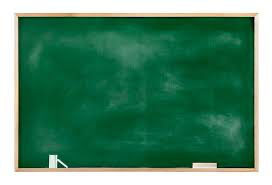 1. Pensad un número.
2. Sumadle el número que le sigue.
3. Sumadle 9
4. Ahora Divide por 2
5. Restad, al resultado obtenido, el número que habíais pensado.


Resultado: 5

¿Cómo sabemos el resultado?
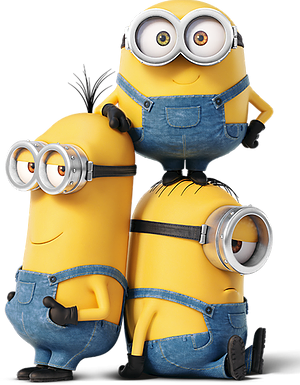 Completa la tabla
Ejercicio 2
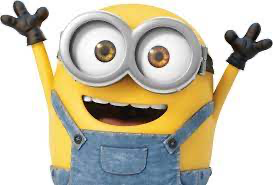 Ahora hazlo tú
Ejercicio 3
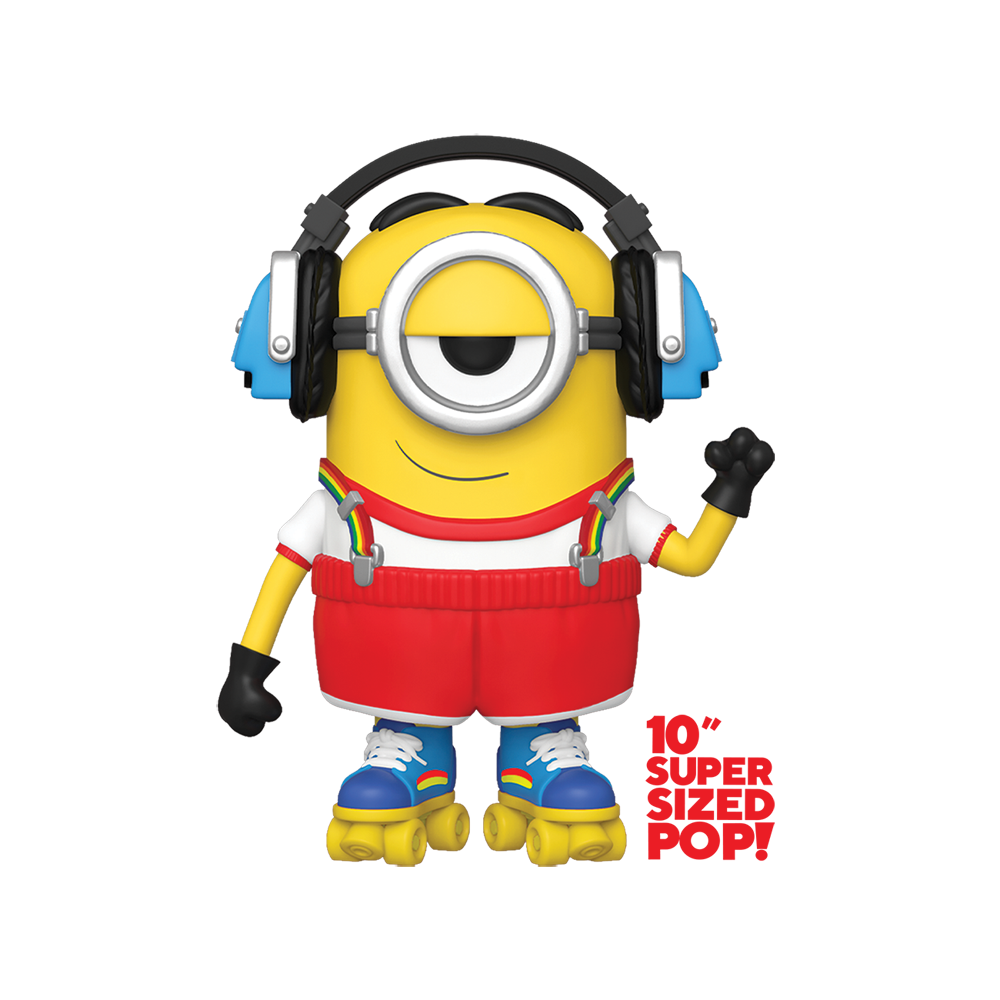 Adivinemos tu edad
Ejercicio 4
· Escribe el número del mes en que naciste. Por ejemplo, si es junio el 6, si es noviembre el 11, etc.
· Multiplica ese número por 2
· A lo que quedó, súmale 5
· A lo que quedó, multiplícalo por 50
· A lo que quedó súmale tu edad actual (no la que vas a cumplir este año, la que tienes en este momento, hoy).
· Por último, réstale 250
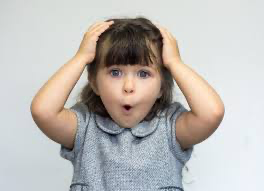 El número obtenido tendrá primero el mes en que naciste y luego tu edad.
Magia con los dados
Ejercicio 5
- Tira tres dados y no enseñes tus resultados.- Suma 5 al doble de los puntos del 1º dado.- Multiplica esta suma por 5.- Suma a este producto los puntos del 2º dado.- Multiplica por 10 y suma los puntos de 3º dado.- Resta 250 al resultado de esta última suma.- Dime el resultado final de tus operaciones.
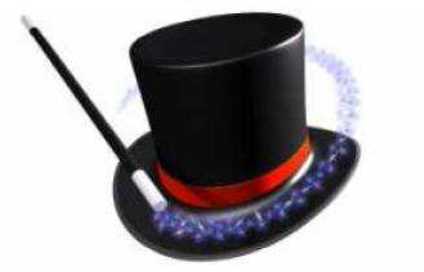 El número obtenido tiene por dígitos los 3 resultados de los dados
Solución - Magia con los dados
Aparecen tres números distintos a para el primer dado, b para el segundo y c para el tercero. Cuando se simboliza las órdenes que se van dado, se obtiene: 
2a + 510a + 2510a + 25 + b 
(10a + 25 + b) x10
100a + 250 + 10 b + c 
100a + 250 + 10 b + c -250
100a + 10 b + c             =abc
Obtener fórmulas asociadas a situaciones reales
Ejercicio 6
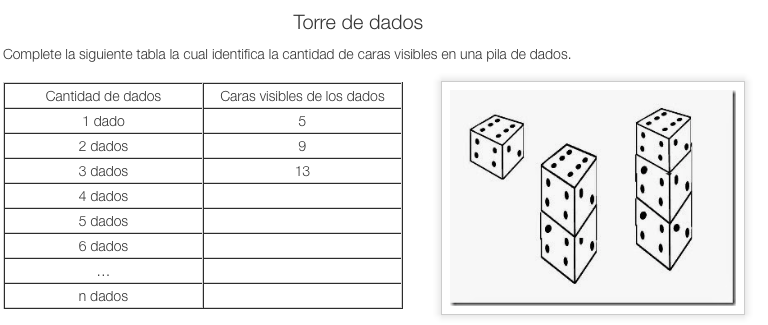 ¿Qué es el Álgebra?
Es la parte de las Matemáticas que utiliza letras para trabajar con números desconocidos.
¿Qué es el lenguaje algebraico?
Es el lenguaje que nos permite traducir situaciones de la vida real a lenguaje matemático mediante el uso de letras en combinación con símbolos y números.
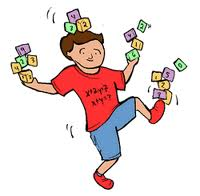 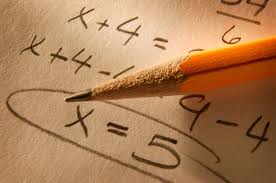 ¿Para qué sirve?
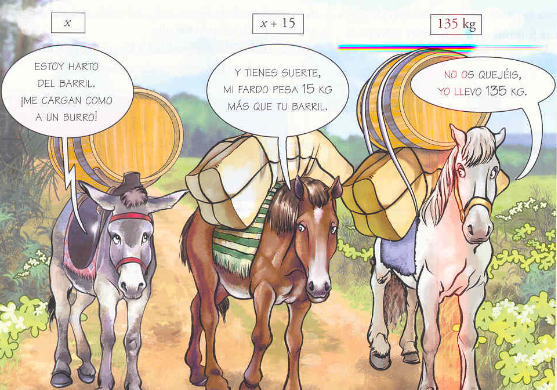 Vídeos del Canal 10enmates
Capítulos 1 y 2 – Lenguaje algebraico
“10_videos>3_algebra”
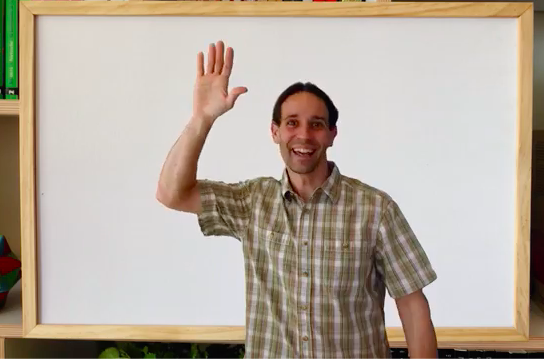 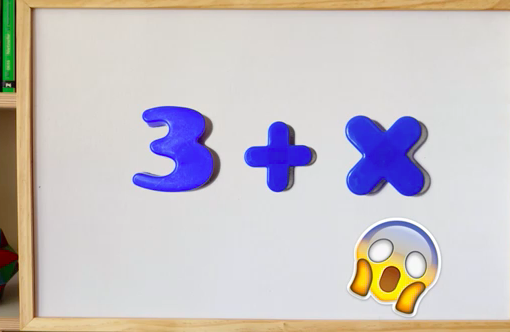 Cuestiones de los vídeos visualizados
7
¿Para qué sirve el lenguaje algebraico?
1. Principalmente para expresar situaciones de la vida real.
Ejercicio 8
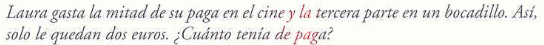 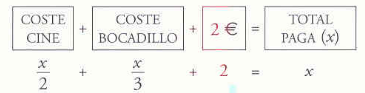 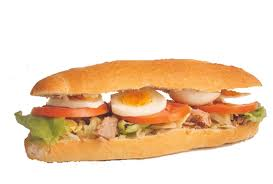 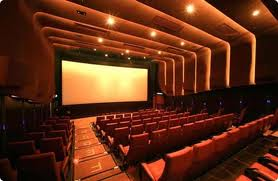 Competición algebraica
Vamos a formar 3 equipos y a competir a ver que equipo traduce más frases algebraicas.
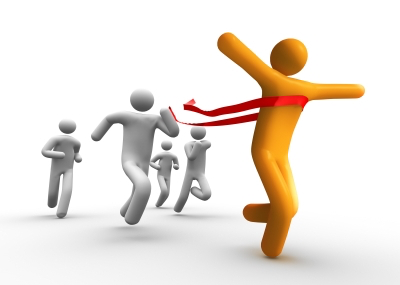 Traducimos a lenguaje algebraico
Ejercicio 9
1) El doble de un número menos su cuarta parte.
2) Años de Ana Belén dentro de 12 años.
3) Años de Isabel hace tres años.
4) La quinta parte de un número más su siguiente.
5) Perímetro de un cuadrado.
6) Un número par.
7) Un número impar.
8) Un múltiplo de 7.
9) Dos números consecutivos.
10) Dos números que se diferencian en dos unidades.
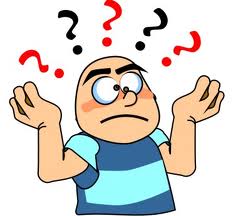 Traducimos a lenguaje algebraico
11) El doble de un número menos su quinta parte.
12) El quíntuplo de un número más su sexta parte.
13) La edad de una señora es el doble de la de su hijo menos 5 años.
14) La suma del anterior y del siguiente de un nº es 14
15) Dos números suman 13.
16) Un hijo tiene 22 años menos que su padre.
17) La suma de 3 números consecutivos es 39
18) La cuarta parte de la mitad de un número.
19) Área de un rectángulo en el que su largo tiene 3 metros menos que el ancho.
20) Un tren tarda 5 horas menos que otro en ir de Barcelona a Hellín
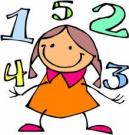 Traducimos a lenguaje algebraico
21) Repartir una caja de melones entre 8 personas.
22) Perímetro de un rectángulo
23) Un número menos su mitad más su triple.
24) Un número 5 unidades menor que otro.
25) El cuadrado de un número.
26) Un número más su opuesto menos su inverso
27) El triple de un par menos un impar.
28) Tenemos 20 fundas que ha costado “p” euros. ¿Cuánto cuesta cada una?
29) El cuadrado de un número menos su cuarta parte.
30) Dividir 25 en dos partes.
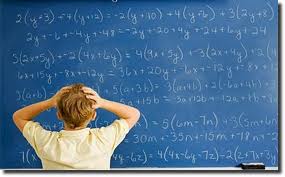 Ejercicio Propuesto
Ejercicio 10
Si representamos la edad de Pepito con “y”, escribe las edades de estas personas:
Ejercicio Propuesto
Escribe la expresión algebraica:
Ejercicio 11
Ejercicio Propuesto
Ejercicio 12
Escribe una frase para cada una de las siguientes expresiones algebraicas teniendo en cuenta que “a” es una cantidad de dinero en euros, “b” la longitud de un lado de un cuadrado en cm y “c” la edad de una persona en años.
Valor numérico
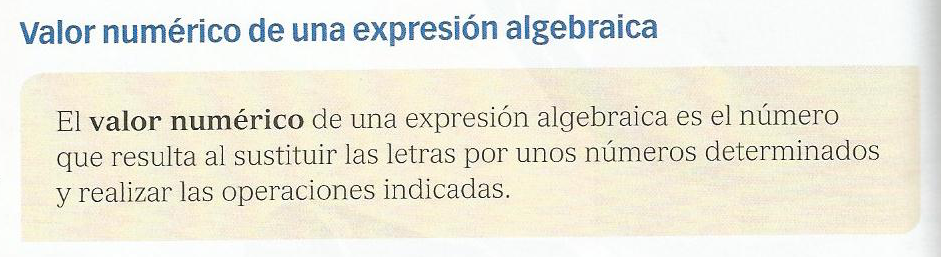 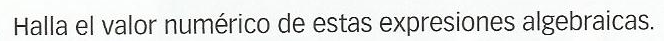 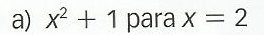 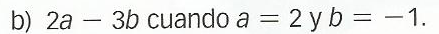 Valor numérico
Ejercicio 13
Valor numérico
Ejercicio 14
a) P(x)= 2x+3            P(1)=              P(2)=
b) Q(x)= x2+2x+1     Q(3)=              Q(-1)=
c) R(x)= x3+2x-1       R(3)=              R(-1)=
Juegos 1
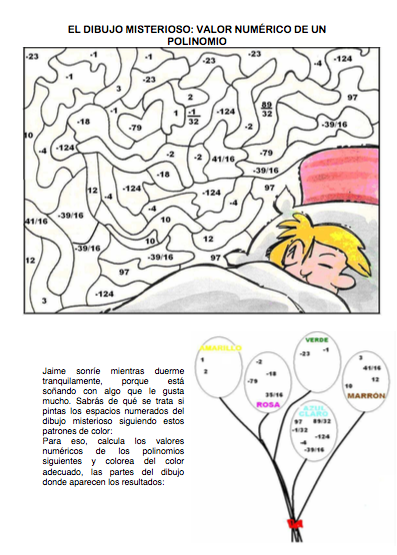 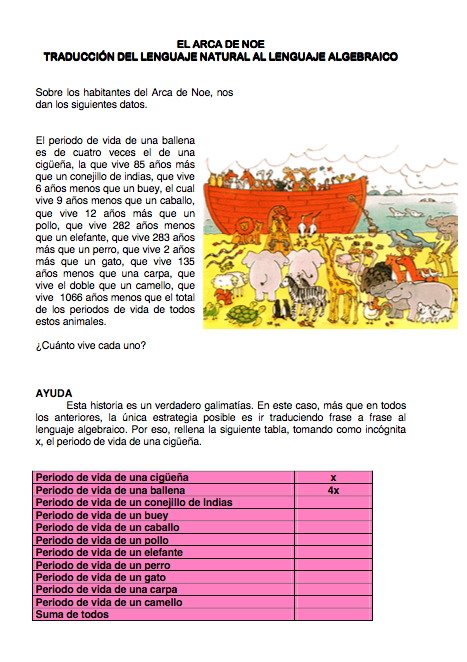 Juegos 2
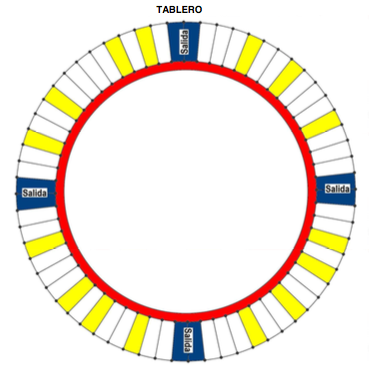 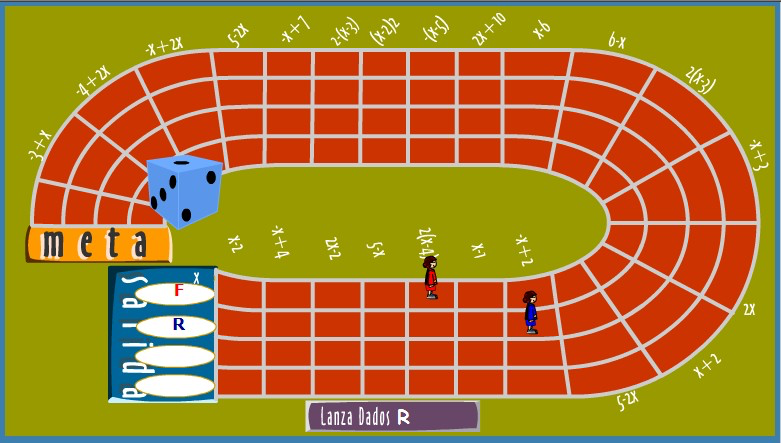 CARRERA NUMÉRICA
“COME SI PUEDES”
Examen con Plickers
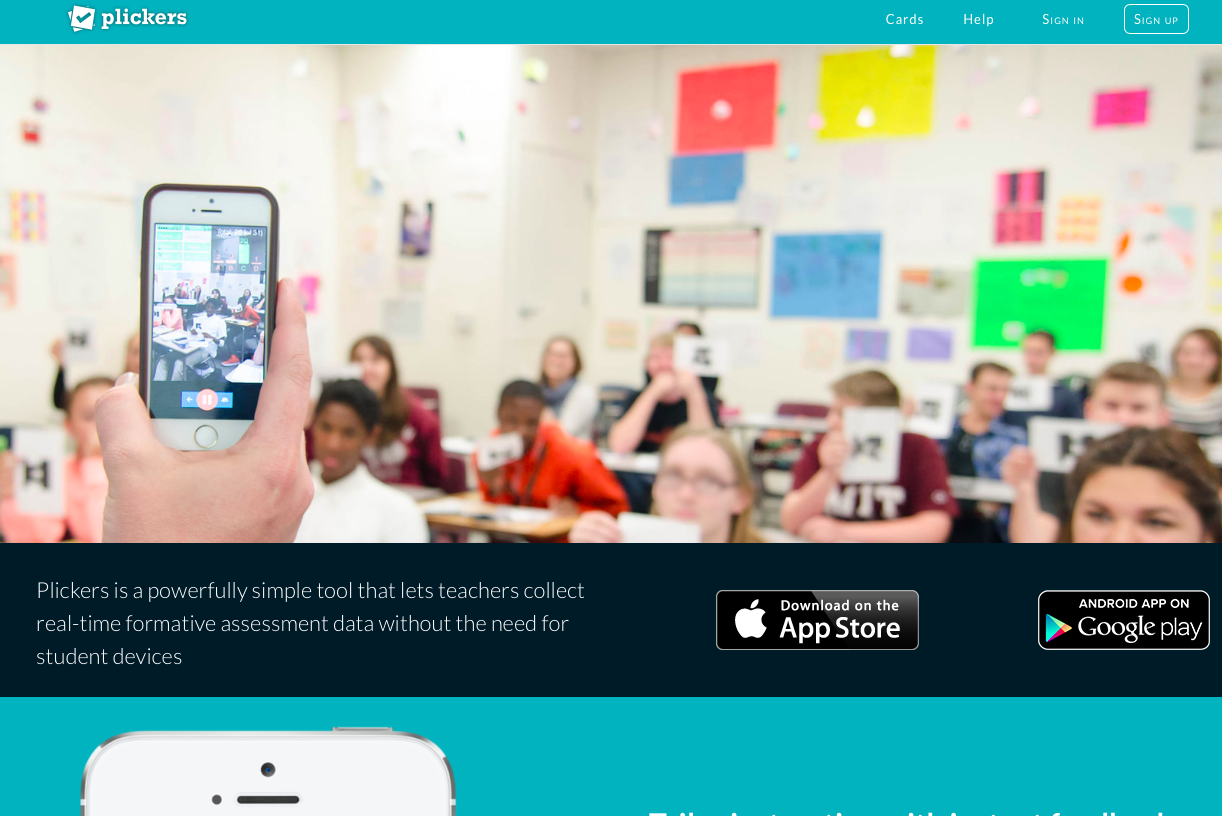 Vídeos Practicopedia
Monomios y polinomios
“10_videos>3_algebra”
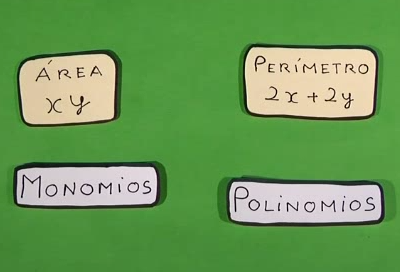 Monomios
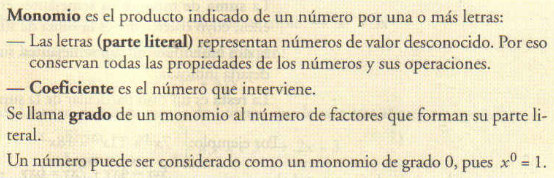 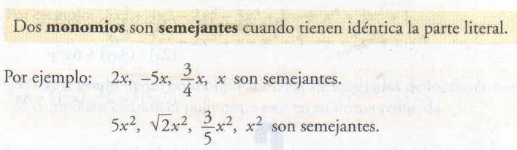 Monomios
Ejercicio 15
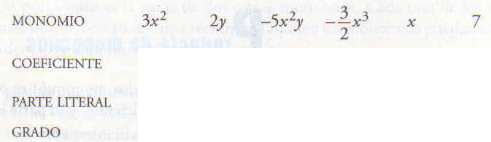 Ejercicio 16
Indica cuales de los siguientes monomios son semejantes: 
3xyz2, 4x , 7ab2, 8x, 4a2b, 9xy2z, 2y, 4xyz2, 3xy
Monomios
Ejercicio 17
Operaciones con Monomios
Vídeos del Canal 10enmates
Capítulos 3 y 4 – Suma y resta monomios
“10_videos>3_algebra”
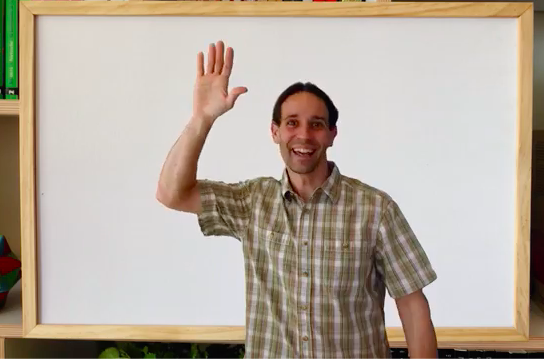 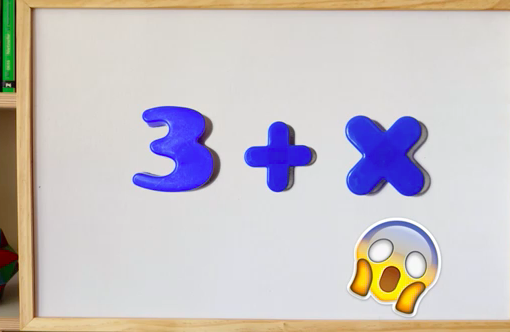 Operaciones con Monomios
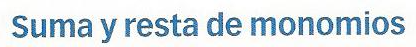 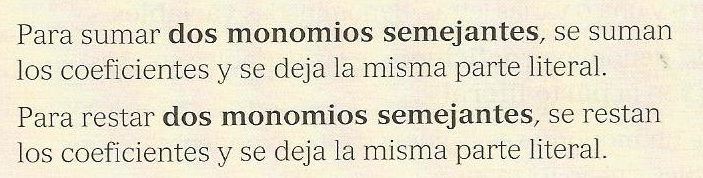 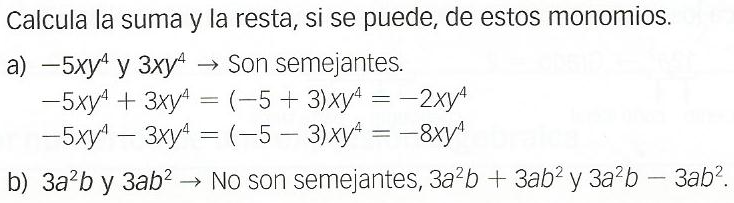 Ejercicios Propuestos.
Ejercicio 18
Operaciones con Monomios
Reto Malbot 1 y 2 - Vídeos del Canal 10enmates
“10_videos>3_algebra”
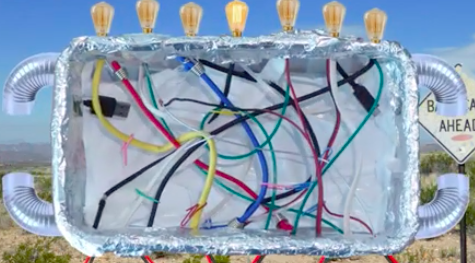 Operaciones con Monomios
Vídeos del Canal 10enmates
Capítulos 5 y 6 – Producto y división monomios
“10_videos>3_algebra”
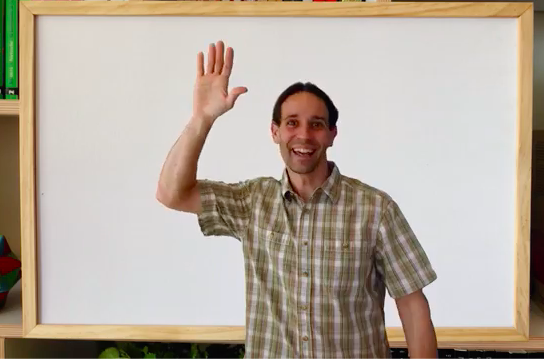 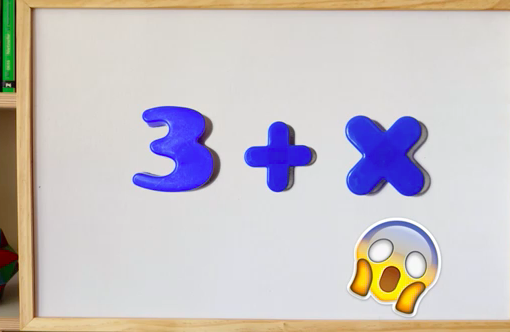 Operaciones con Monomios
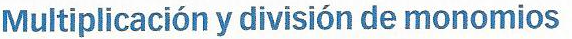 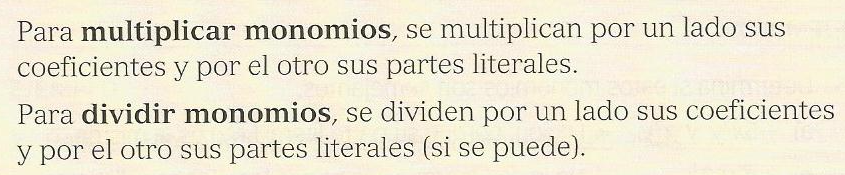 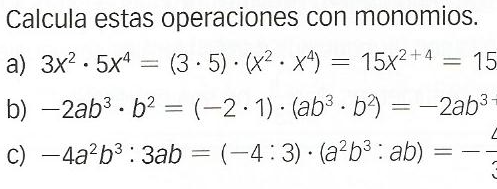 Ejercicios Propuestos.
Ejercicio 21
Ejercicios Propuestos.
Ejercicio 22
Ejercicios Propuestos.
Ejercicio 23
Polinomios
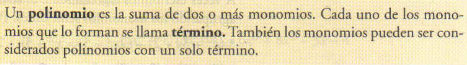 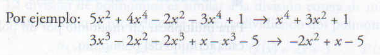 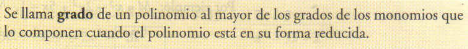 Ejercicios
Ejercicio 24
Ejercicios
Ejercicio 25
Halla el valor numérico de las siguientes expresiones en los números que se indican:
Suma y Resta de Polinomios
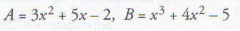 Calcula A+B
Calcula A-B
Ejercicios
Ejercicio 26
Dados P(x)=2x3 x2 4x1, Q(x)x4 x5 y R(x)x2 3x2 . Calcular: P+Q+R, P-Q, P-R.
Producto de Polinomios
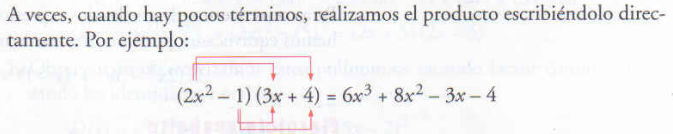 Producto de Polinomios
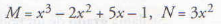 Calcula MxN
Producto de Polinomios
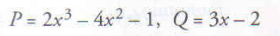 Calcula PxQ
Ejercicios
Ejercicio 27
Ejercicios
Ejercicio 27
Ejercicios
Ejercicio 28
Dados M(x)=x3 x2  3x , N(x)2x3 2x+3 . 
Calcular: 2M , M∙N
Productos Notables
1. Cuadrado de una suma
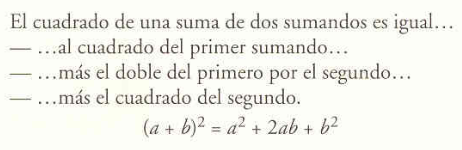 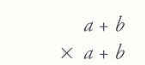 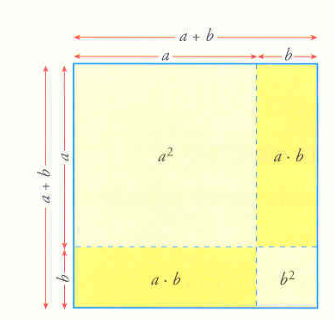 Productos Notables
2. Cuadrado de una diferencia
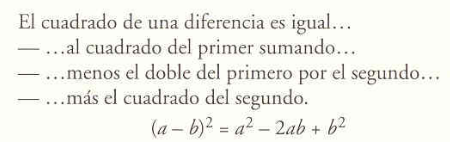 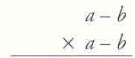 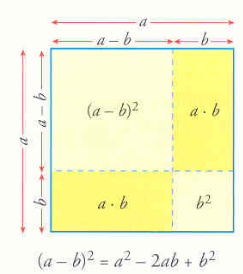 Productos Notables
2. Suma por diferencia
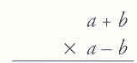 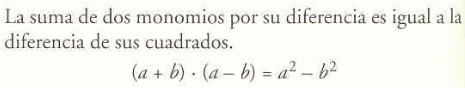 Productos Notables con la Playstation
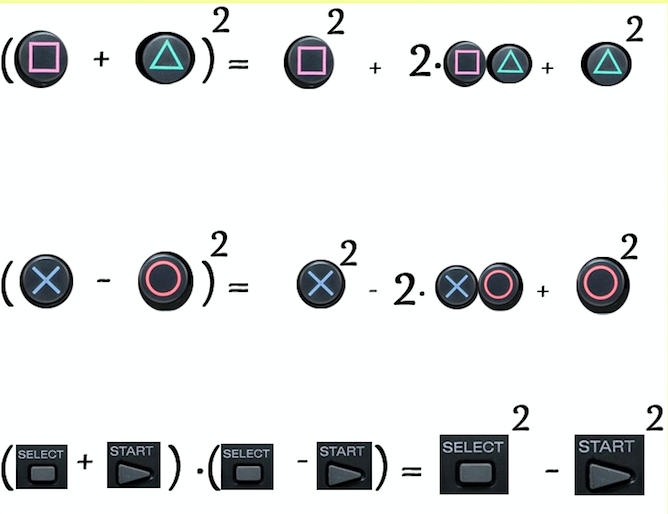 Advertencia con Productos Notables
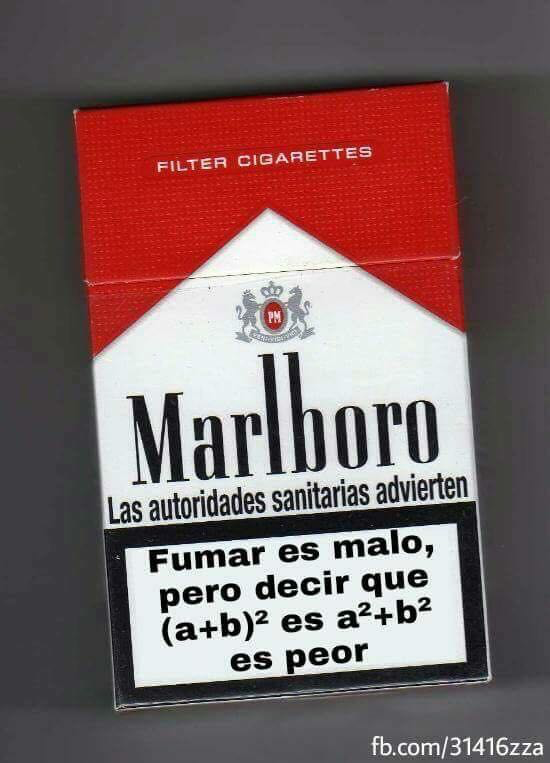 Vídeo Troncho y Poncho 
de Productos Notables
Ejercicios
Ejercicio 29
Calcula las siguientes operaciones indicando cuáles son productos notables
Calcula las siguientes operaciones indicando cuáles son productos notables:
Ejercicios
Ejercicio 30
Calcula las siguientes operaciones indicando cuáles son productos notables:
Ejercicios
Ejercicio 30
Calcula las siguientes operaciones indicando cuáles son productos notables:
Ejercicios
Ejercicio 31
Transforma estas expresiones en productos notables:
Calcula las siguientes operaciones indicando cuáles son productos notables:
Extraer Factor Común
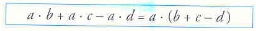 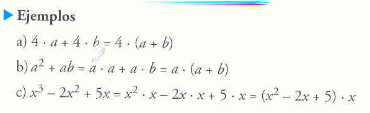 Ejercicios
Ejercicio 32
Completa estas operaciones en las que se saca factor común
Ejercicios
Ejercicio 33
Completa estas operaciones en las que se saca factor común